Unit 6 – Business Finance and Accounting
Financing Business Activity
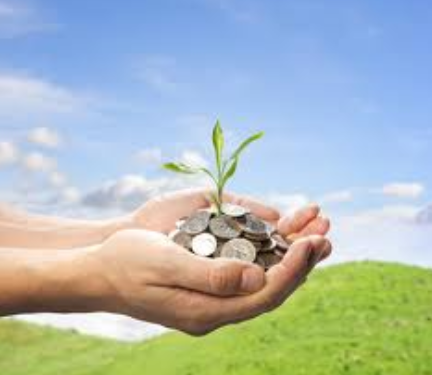 Aims
Identify the main needs for funds

Appreciate the difference between short and long term finance

Identify internal and external sources of funds available to business

Understand the impact on business of different sources of funds. 

Explain the basis upon which the choice of sources of funds is made.
Why do businesses need finance?
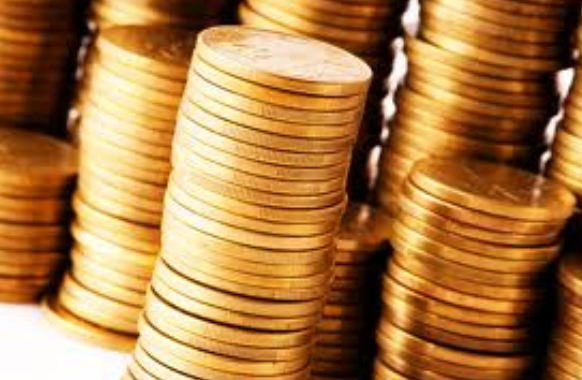 [Speaker Notes: Running costs
Starting up
Expanding
Getting out of difficulty]
The need for Finance
Starting a business requires finance for the purchase of assets before they start trading.

What assets would a new restaurant need?
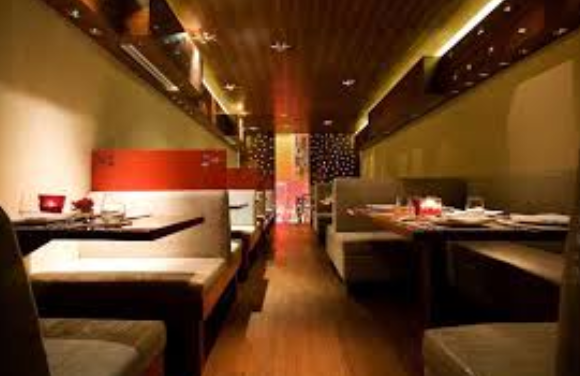 The need for Finance
Expanding or growing a business to increase profits or market share requires finance.

What could expansion finance be spent on?
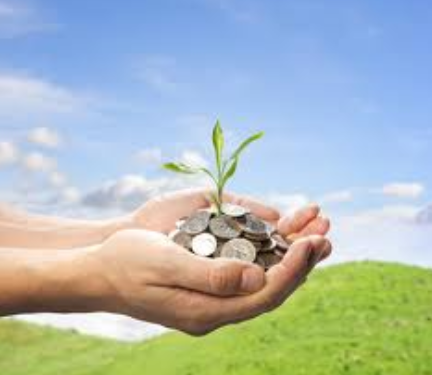 The need for Finance
If a business is not doing well, finance may be required to help it become more successful. 

How could finance help a struggling business?
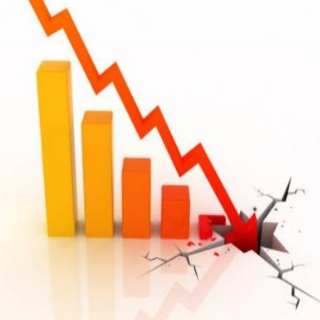 Revenue and Capital Expenditure
In all 3 cases, businesses need finance for either ‘capital’ or ‘revenue’ expenditure.

Capital expenditure is money spent on fixed assets (those that are kept/used for more than 1 year).

Revenue expenditure is money spent on day-to-day expenses which do not involve the purchase of a fixed asset, such as stock, wages or rent.
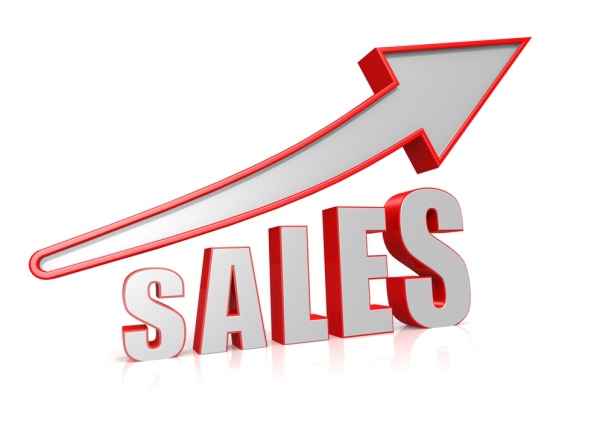 Sources of Finance
Internal sources of finance come from within the business.
INTERNAL
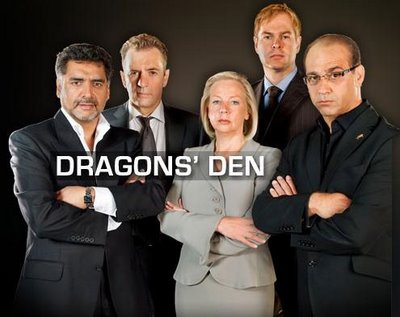 Sources of Finance
External sources of finance come from individuals or institutions outside the business.
External
Finance Timescales
Short term finance (needed for up to 3 years)


Medium term finance (4-10 years)


Long term finance (more than 10 years)
The finance decision
What factors do managers consider before choosing on a source of finance?
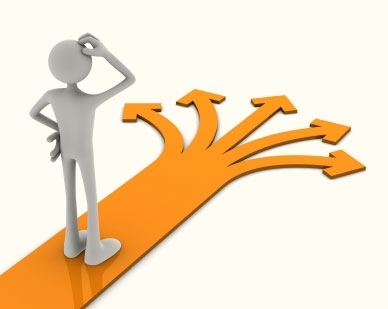 [Speaker Notes: Purpose and time period
Amount needed
Status and size
Control (shareholders?)
Risk and gearing]
The finance decision
Activity 9.6 (page 145) - whiteboards

Complete multi-choice quiz (pairs, open book)

HOMEWORK
Activities 9.1, 9.2, 9.3 and 9.4 (chapter 9) – due Thursday